HAWTHORN TABLE
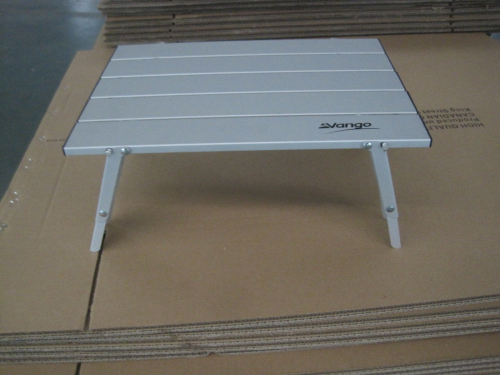 2 secure rods need to be pushed through table top to hold in position

Remove rods to fold table

Rods are stored in clips on underside of table
Foldable legs to 2 heights